CLIL op Maris Stella, OostmalleDries Raeymaekers en Gunnar Landoy
Leerkrachten
4ASO – Aardrijkskunde door Dries Raeymaekers
5ASO + 6ASO – Esthetica door Gunnar Landoy
Beide in het Engels
Mogelijke uitbreiding
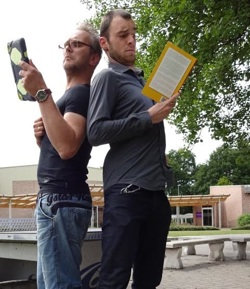 Praktisch
Vrijwillige inschrijving
Overstappen is mogelijk na 1 jaar
CLIL-certificaat op het einde van
    het zesde jaar
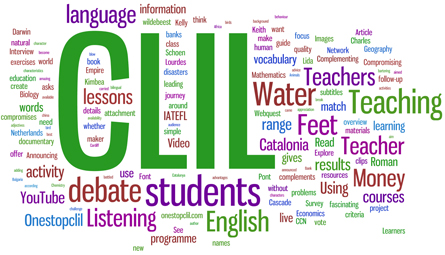 Materiaal
Maken onze eigen cursus
Examen voor aardrijkskunde
Ppt., film, artikels, software, Chromebooks
Ondersteuning doorheen:   - woordenlijsten
                                               - cursussen in het Nederlands
                                               - mogelijkheid tot spreken in het Nederlands
                                               - toets – en examenvragen worden vertaald
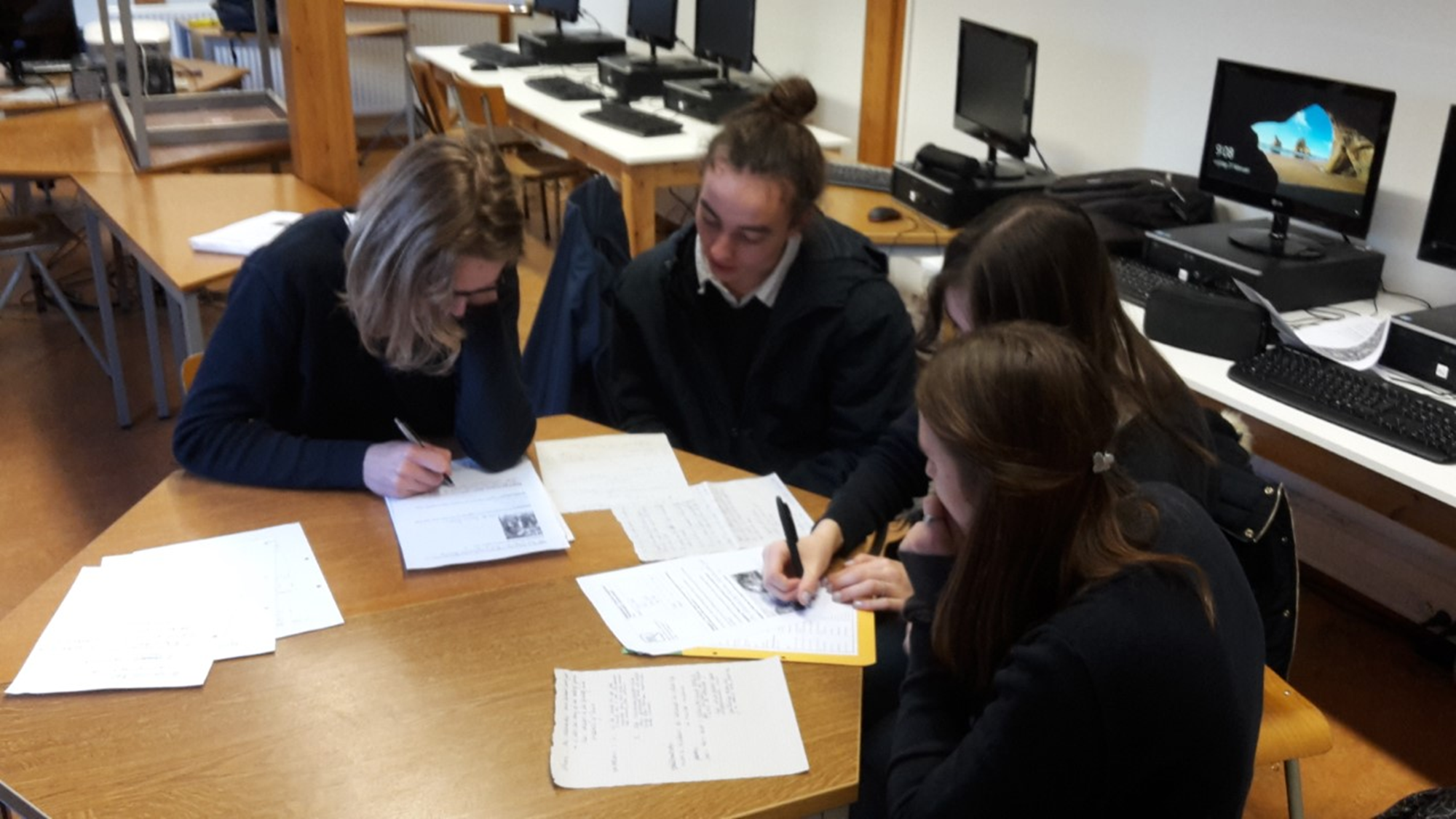 Werkvormen
Doceren
Groepsopdrachten
Mini-lessen
Presentaties
Excursies
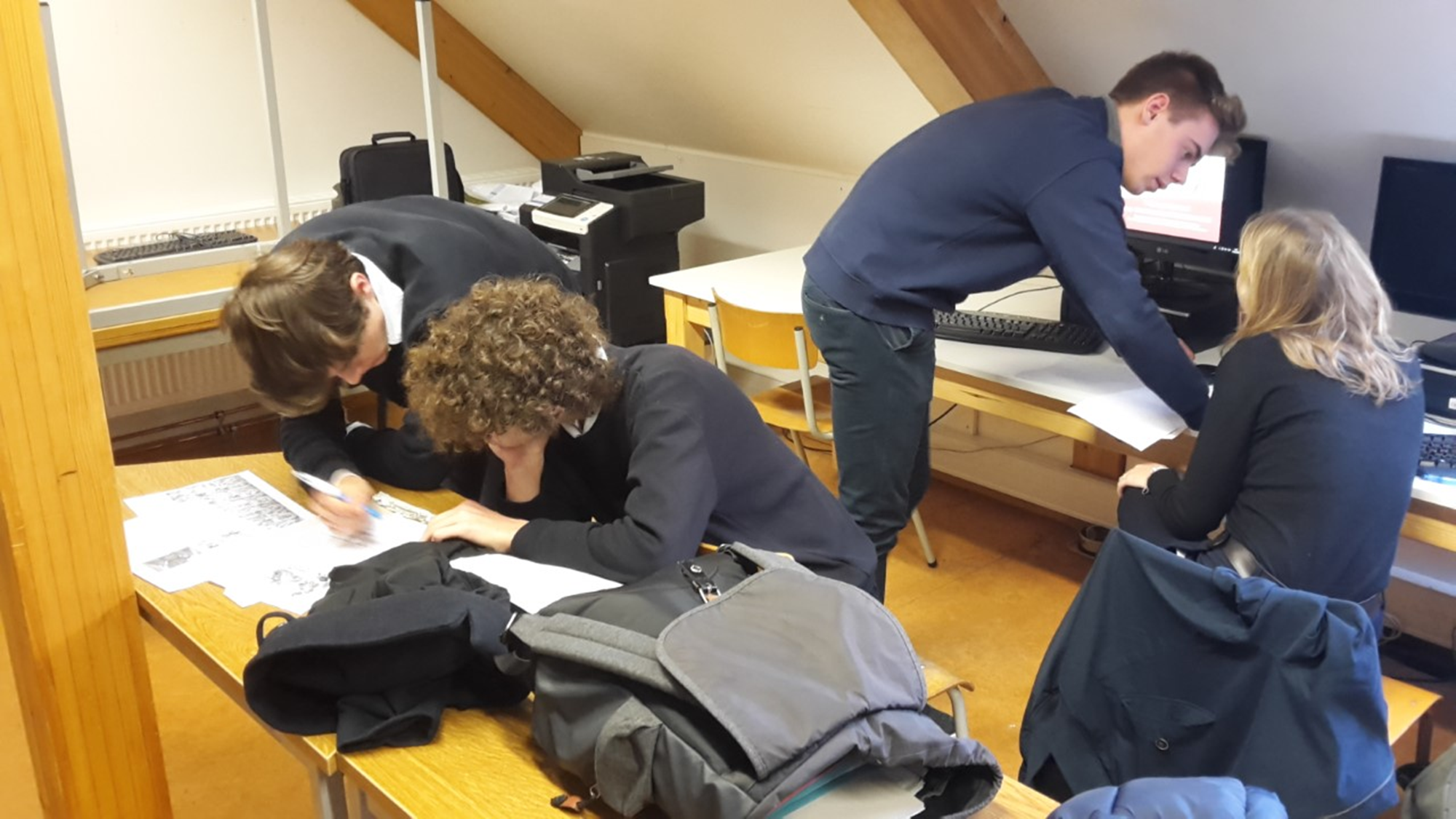 Positieve resultaten
Elke talige competentie wordt ontwikkeld. Spreekdurf verhoogt!
Een taal mag een taal zijn!
De nadruk ligt op het zaakvak
Laagdrempelig doch uitdagend
Veel interactie
Internationale projecten (Etwinning)
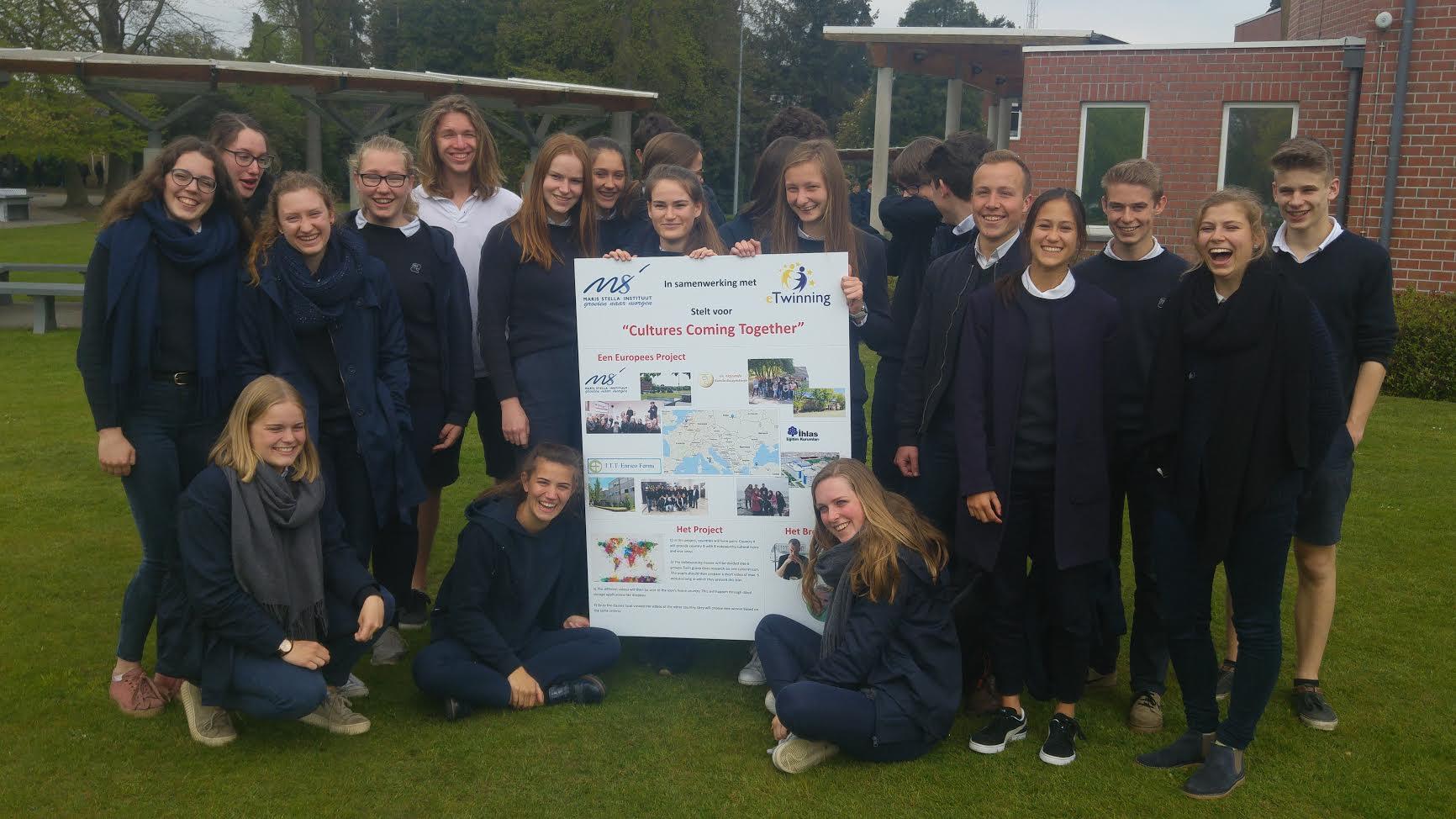 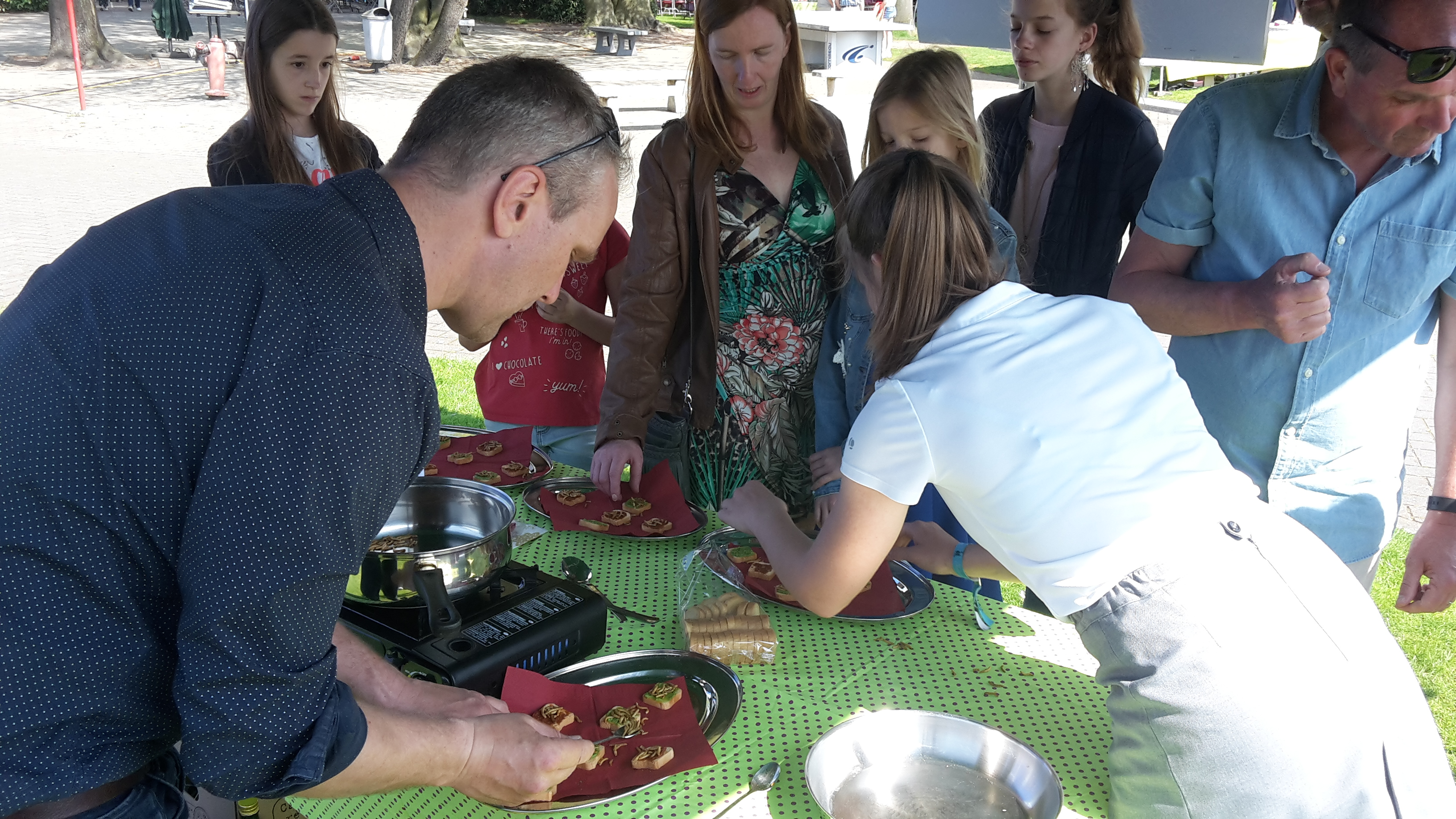 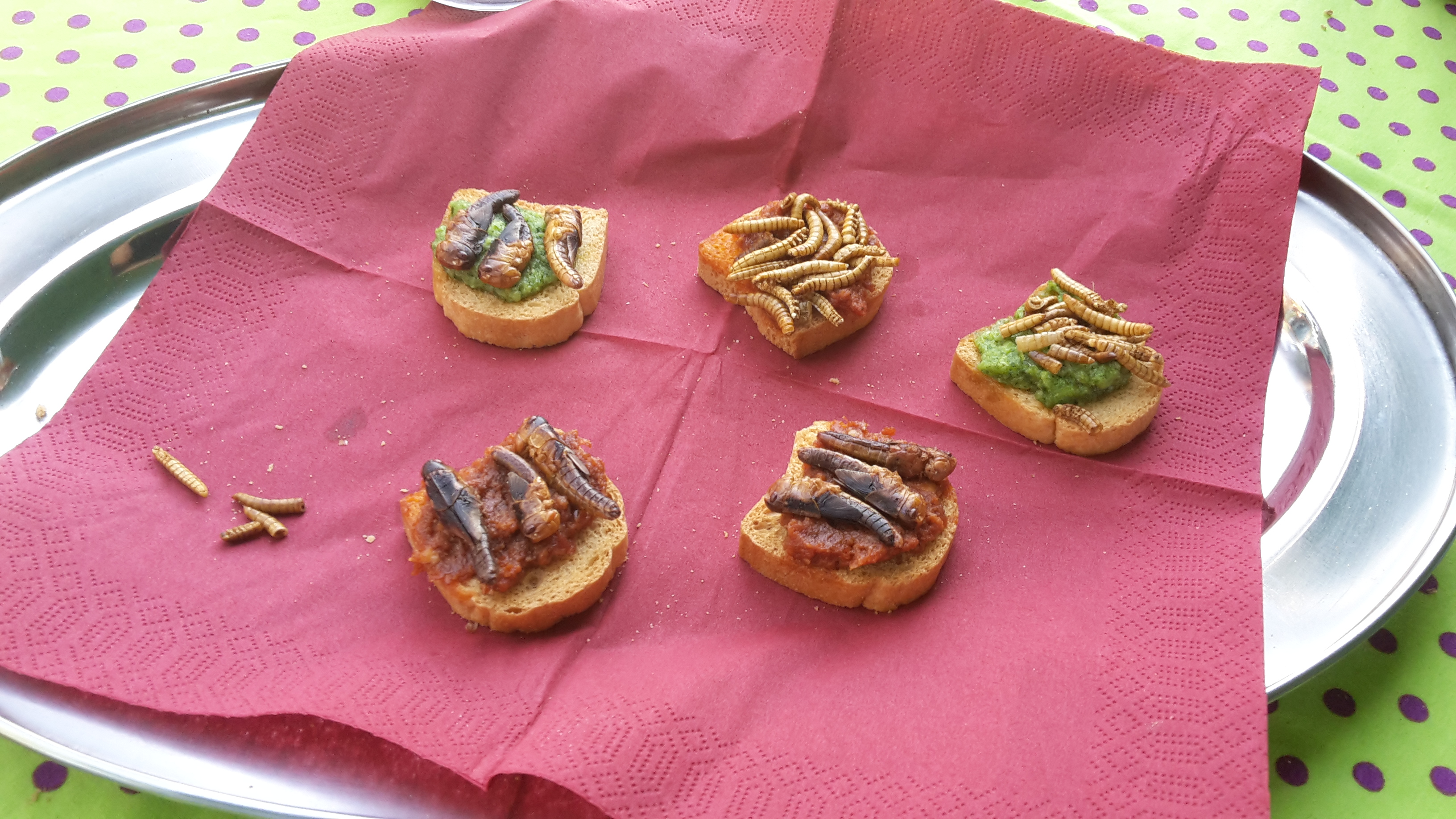 Uitdagingen
Klassamenstellingen
Rapportering
Concurrentie met collega’s
Minder talige leerlingen motiveren
Bruikbaar materiaal vinden/op maat
Uitbreiding ploeg
Extra werk
Vakoverschrijding?
Interne kwaliteitszorg
Puntensysteem (E.E. / E.A./ C.E.)
Eindenquête
Blijvende inschrijvingen / positieve reacties
Resultaatvergelijking Engels-Nederlands
Stimulans uploadzone
Bijscholen / Dublin
Achtergrond Engels / C1
Kansen
Geen coördinator
Nauwere samenwerking met leerkracht Engels/talenbeleid
Uitbreiding ploeg
Kruisbestuiving tussen scholen
Wat is een CLIL-coördinator?
Hoe integreren jullie talenbeleid en betrekken directie?